Analysis of a Multimodal Light Rail Corridor using an Activity-Based Microsimulation Framework
S. Ellie Volosin & Ram M. Pendyala, Arizona State University, Tempe, AZ
Brian Grady & Bhargava Sana, Resource Systems Group, Inc.
Brian Gardner, Federal Highway Administration, Washington DC
May 8 – 12, 2011; Reno, Nevada
13th TRB National Transportation Planning Applications Conference
Outline
Background
Project overview and objectives
Geographical area and regional network
Preparing the network
Trip-based demand
Execution of TRANSIMS
Trip-based results
Light rail line extensions
Synthetic activity file generation
Activity-based analysis - preliminary results
Ongoing work and Conclusions
Background
Need for planning tools that offer greater level of detail
Disaggregate models better able to replicate human behavior more closely
Microsimulation models track each traveler individually
Limited work on microsimulation of transit modes
Project Overview
TRANSIMS deployment case study in Greater Phoenix Metropolitan Region
Funded by Federal Highway Administration
Emphasis on two developments
Microsimulation of transit modes
Activity demand generation module
Application to a mixed mode corridor including auto, bus, and rail modes
Project Objectives
Implement, calibrate, and validate TRANSIMS model
Evaluate performance of mixed mode network
Intersection delay
Rail crossings 
Transit transfers and boardings
Use calibrated model to predict conditions with future light rail extensions
Phoenix Metropolitan Area
About the Greater Phoenix Region
4.28 million people in the metropolitan area
City of Phoenix is the 5th largest in the U.S.
Eight separate cities in the region with more than 100,000 people each
Light Rail System
Light Rail Transit (LRT) line began service in Dec, 2008
Starter line ~ 20 miles long
Serves West Mesa, North Tempe, and Central Phoenix
Important service stops
Arizona State University
Mill Avenue Shopping District
Professional Sports Facilities
Phoenix Sky Harbor Airport
Phoenix Central Business District
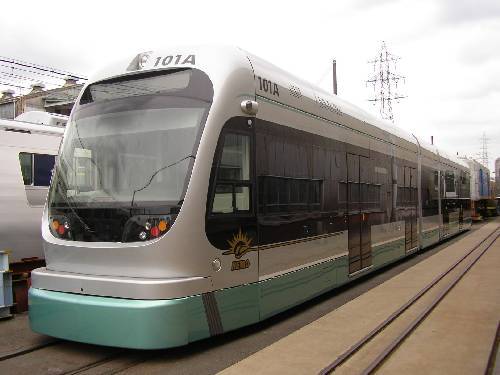 Future Light Rail Expansion
Network Development
Network adapted from 4-step model network
Centroid connectors deleted
All speeds and capacities set to physical values
External connectors retained
TRANSIMS built-in network conversion tool
Network Development
Transit network created from route stops and route characteristics
Route headways vary by service times
Routes coded with stops and “pass-by” points
Manual adjustments made to lane connectivity
Definition of Activity Locations
Activity locations (ALs) constitute the start and end point of every trip
Alternative to the zone centroid in the 4-step model
All activity locations are assigned a corresponding zone
Each zone must have at least 1 AL assigned to it
Developed a program to 
Identify zones with no ALs
Locate the closest AL to that zone centroid
Reassign the AL found to the zone in question
O-D Trip Tables
Initial implementation was O-D trip table-based
Obtained from the 4-step model
Trip tables by mode: SOV, HOV, bus, express bus, light rail
Trips by purpose (6 purposes)
Time of day applied through diurnal distributions
Calculated from NHTS 2009 data
Distributions by mode and purpose
TRANSIMS trip conversion tool
~15 million trips in Greater Phoenix Metro Area
Rail Bias
Found light rail boardings below observed ridership numbers
Two possible transit options in TRANSIMS
“transit” or “transit with rail bias”
Found that coding all transit trips as “transit with rail bias” improved boarding counts
Rail bias is set higher than 1
Prompts transit riders to prefer rail over bus
Execution of TRANSIMS
TRANSIMS Studio: GUI built to aid in TRANSIMS model building
TransVIS: visualization tool built for TRANSIMS
Currently running TRANSIMS Studio 
64 bit Windows machine
6 processors = 6 traveler partitions
1 full microsimulation takes about 2 days
Adding more processors could reduce run times
Router Stabilization
Iterative method
In each iteration, re-route only select travelers
Plan Sum finds travel times based on free-flow speed
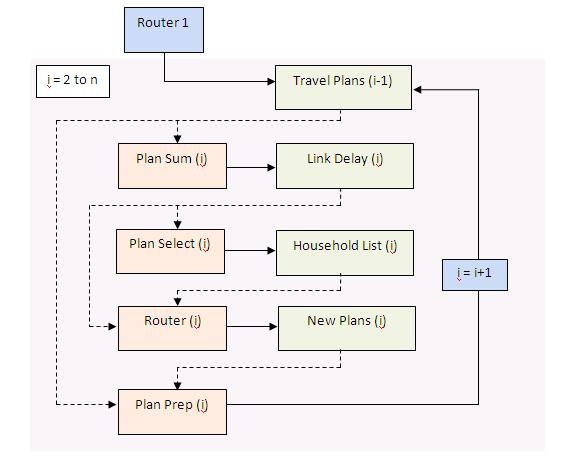 Microsimulator
Process similar to that of Router stabilization
Microsimulator is used rather than Plan Sum
Microsimulator considers congestion along continuous time axis
Cellular automata model
Every travel lane is a series of cells
Only one vehicle can exist in a cell at a time
Microsimulator includes parameters for following distance, reaction time, look-ahead distance, etc.
Results based on O-D Tables
Results based on O-D Tables
Total travel time for all trips = 5824751 hours
Average travel time = 30.08 minutes
Maximum vehicles on the network = 652159 at 3:49:51 pm
Time schedule problems still experienced
Departure time
Arrival time
Wait time
Light Rail Specific Results
Delays at Mixed-Use Intersections
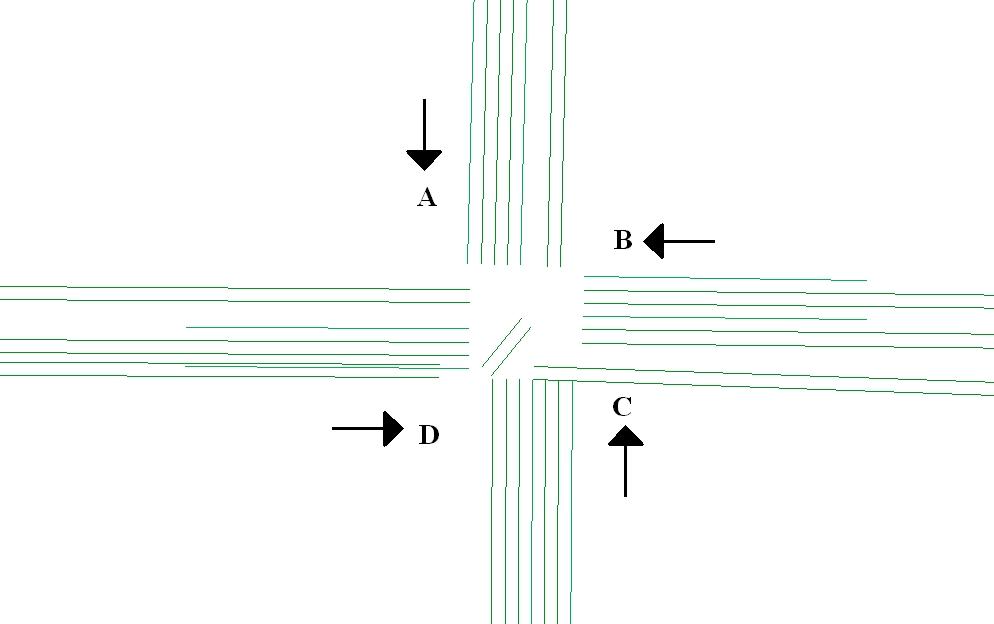 Light Rail Scenario
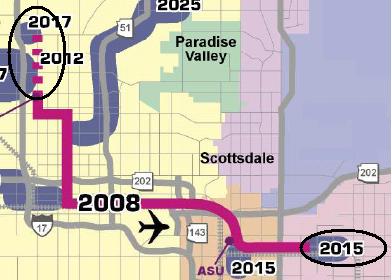 Selected two planned extensions
Northern extension
Mesa extension
All transit trips in the O-D tables still coded as “transit with rail bias”
Even with fixed demand, transit riders have a choice
Light Rail Scenario Results
Found expected increase in rail boardings
Also found increase in bus boardings
Could be due to a greater number of travelers taking advantage of transfer opportunities
Generating Synthetic Population
PopGen software used
Developed at ASU
Chosen for its flexibility
No learning curve for ASU researchers
Synthesis performed to generate 2009 population
Synthetic Population Summary
Number of Household File Records = 1521189
Average Persons per Household = 2.76
Average Workers per Household = 1.32
Average Vehicles per Household = 1.81
Synthetic Activity Generation
Used TRANSIMS built-in activity generator: ActGen
Inputs:
Synthetic population with household descriptions
Survey file with activities pursued by persons in varying household types
Output:
File containing daily activity schedules for every person in the population
Used synthetic population from PopGen
Input survey file created from NHTS 2009
Preparation of Input Survey Data
Trials made with different survey samples
Only Arizona survey records
4511 survey records
2.99 activities per person generated
8.37 activities per household generated
All U.S. survey records
136136 survey records
4.52 activities per person generated
12.83 activities per household generated
Used entire US survey records for richer sample from which to draw activity records
Preliminary Activity Generation Model
Activity-based travel simulation in the early stages at this time
All activities simulated for morning peak period
6:00 to 9:00 AM
Model not yet validated
Ongoing Work
Initial results from activity generation simulation show an under-estimation of trips and transit boardings
Exploring possible ways to enhance replication of base year traffic volumes and boardings
Focus on ActGen module 
Will apply the activity-based model to analyze two proposed light rail extensions
Questions
http://simtravel.wikispaces.asu.edu
Results based Activity Files
Total travel time for all trips = 406944 hours
Average travel time = 50.53 minutes
Maximum vehicles on the network = 55774 at 8:45:31 am
Most common problems
Departure time
Transit Capacity
Light Rail Specific Results
Delays at Mixed-Use Intersections
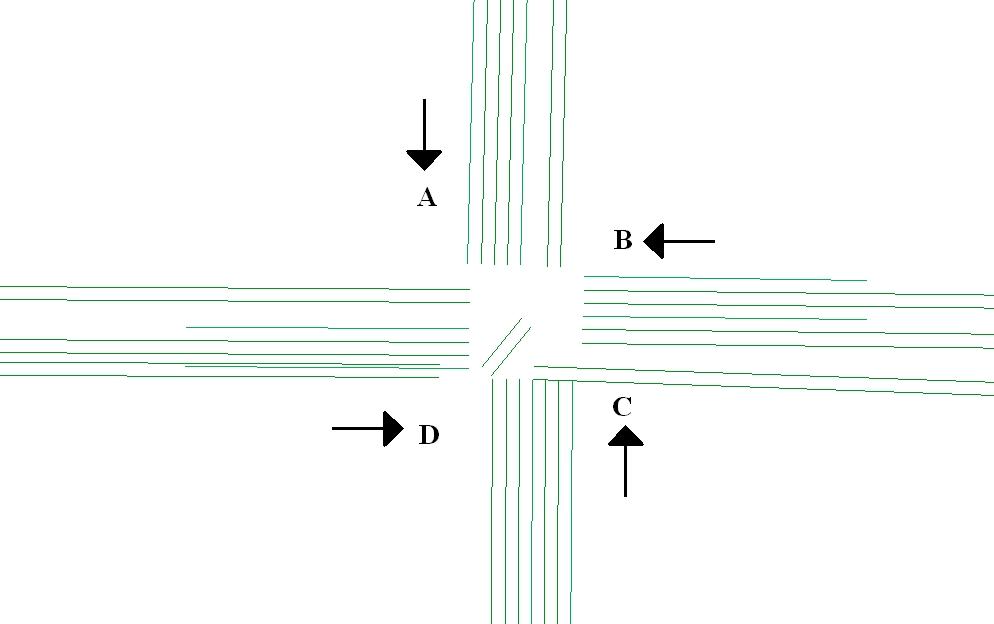